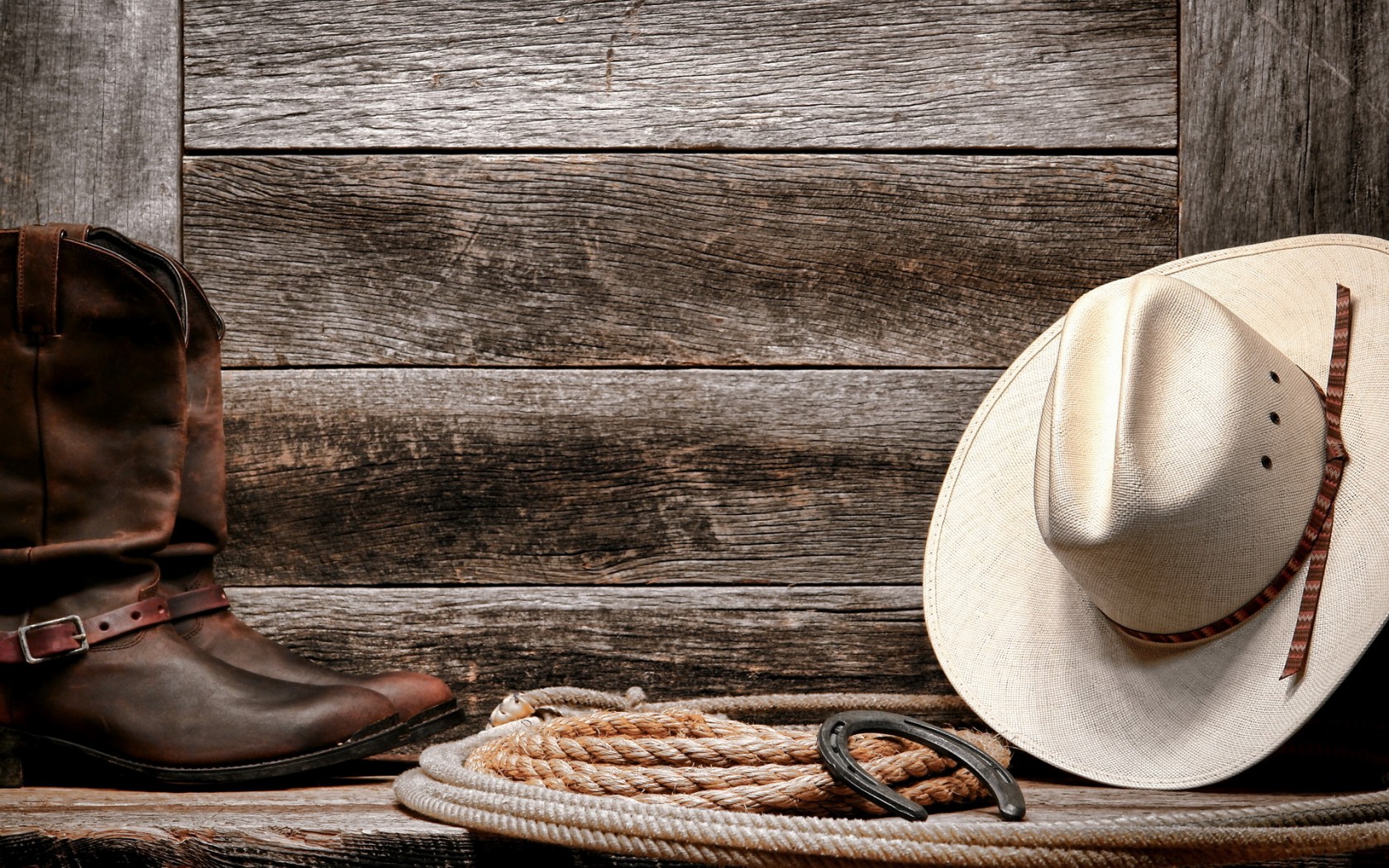 Transition Lassoed by QM: Capitalizing on a New LMS by Integrating QM Principles in TrainingTerry Pollard and Rebecca ButlerUniversity of Mississippi Medical Center
Institutional Background
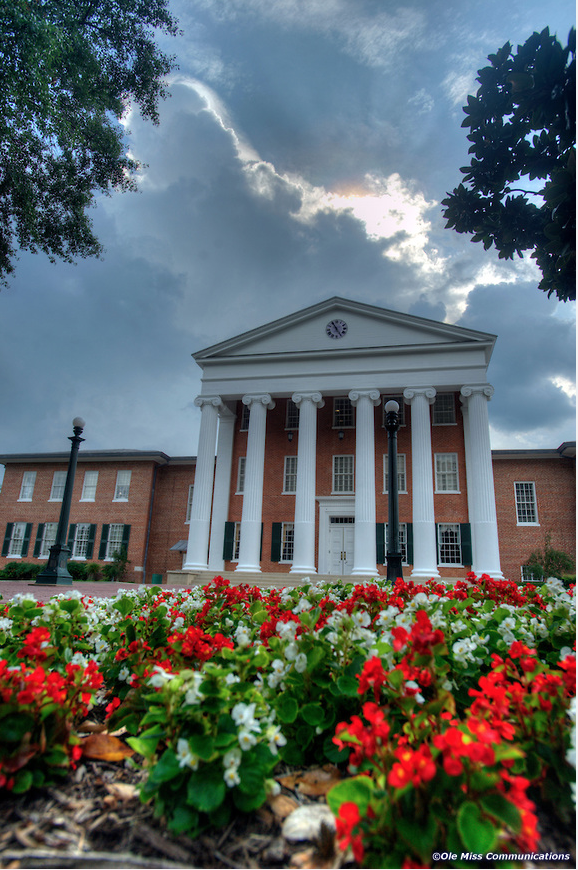 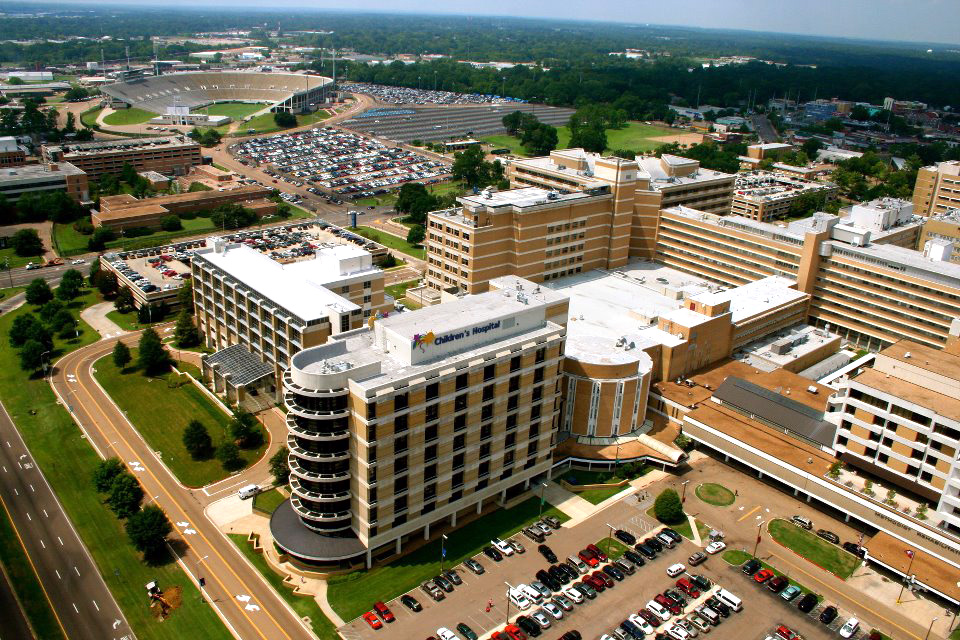 +
Background Shaped the Project
Various roles in various settings
Saw opportunity to integrate QM principles into LMS training (secretly)
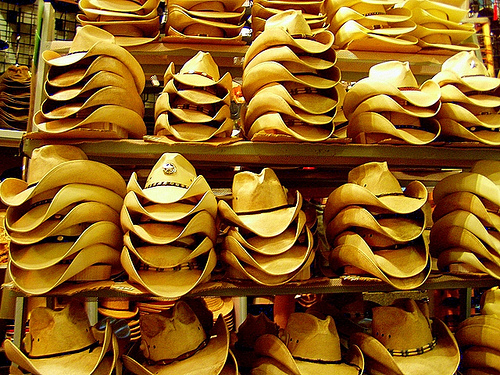 The Development
Designing the course
Terry – QM
Rebecca – Canvas

Self-paced check off format
QM Standards Mapping Spreadsheet
Course Template
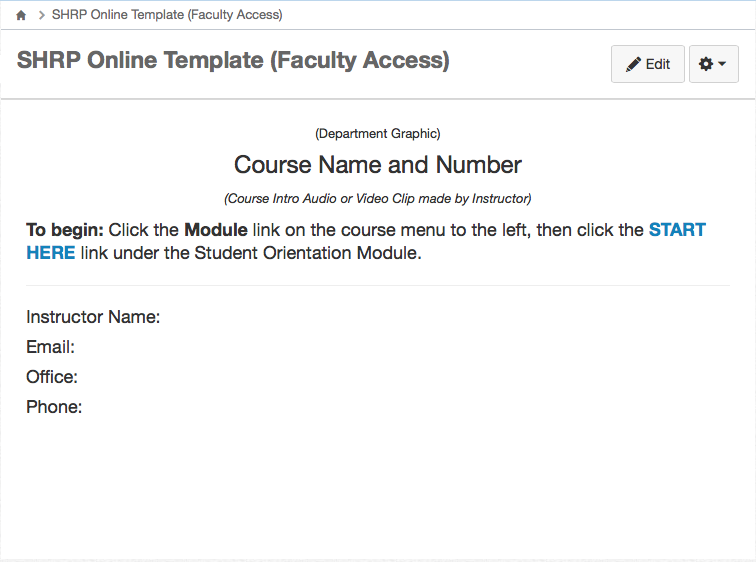 Templating the Module Introduction Page
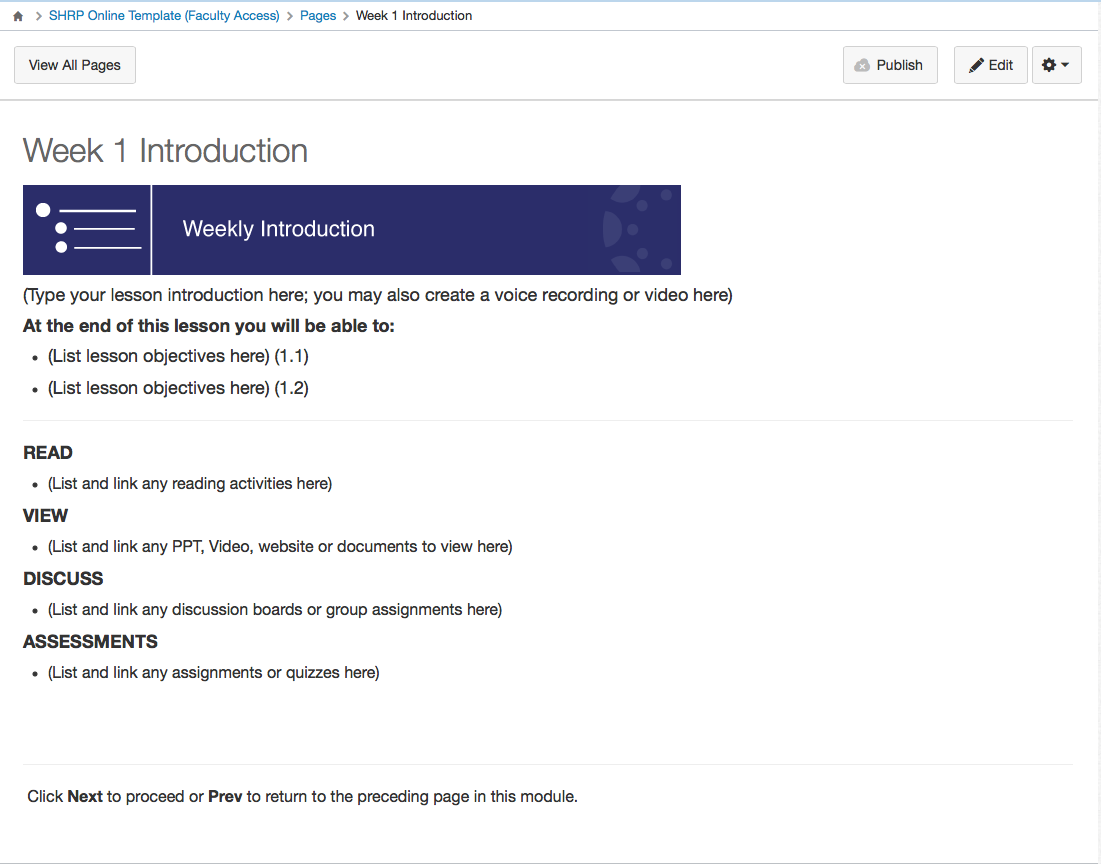 Student Orientation Snapshot
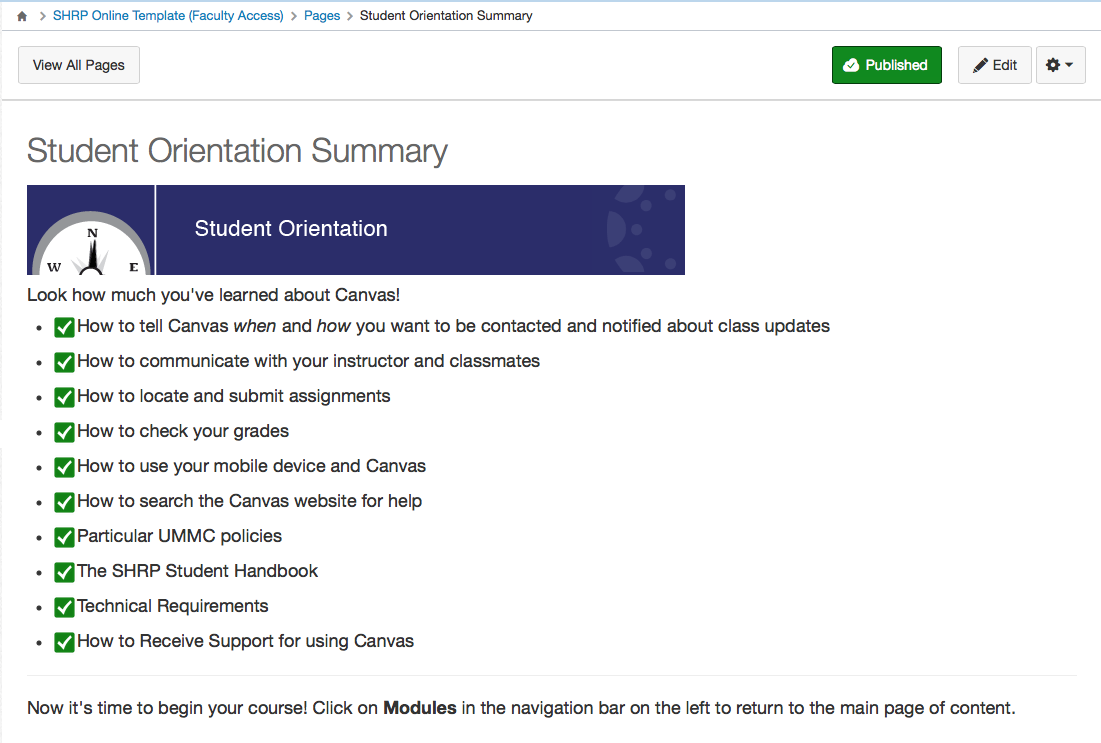 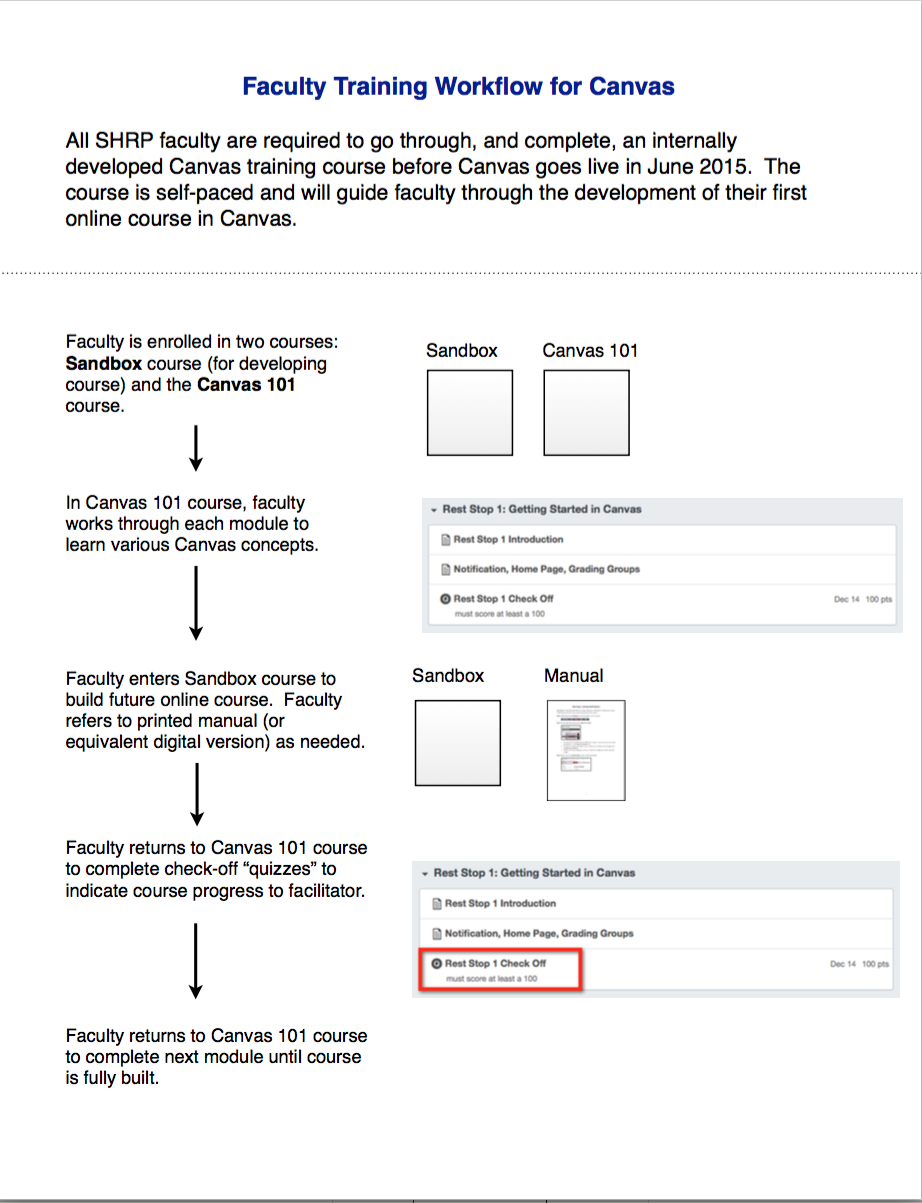 Faculty Encouragement Tip #1
Capitalizing on frustrations with current LMS
Blackboard Gradebook was confusing - Canvas Gradebook simple
Blackboard Calendar not functional - Canvas Calendar highly functional
Blackboard clutter in program course design - New Canvas template coming
Faculty Encouragement Tip #2
Recognition of “speedy” faculty in Thursday Tread email.
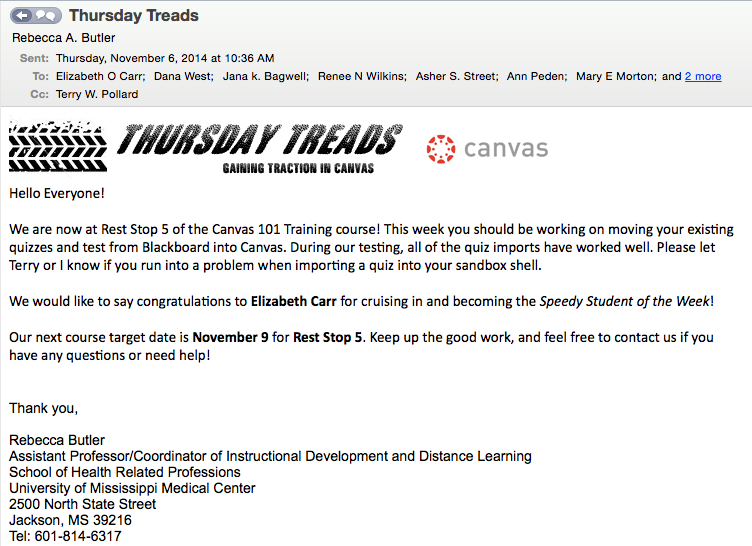 Faculty Encouragement Tip #3
Support from Administration
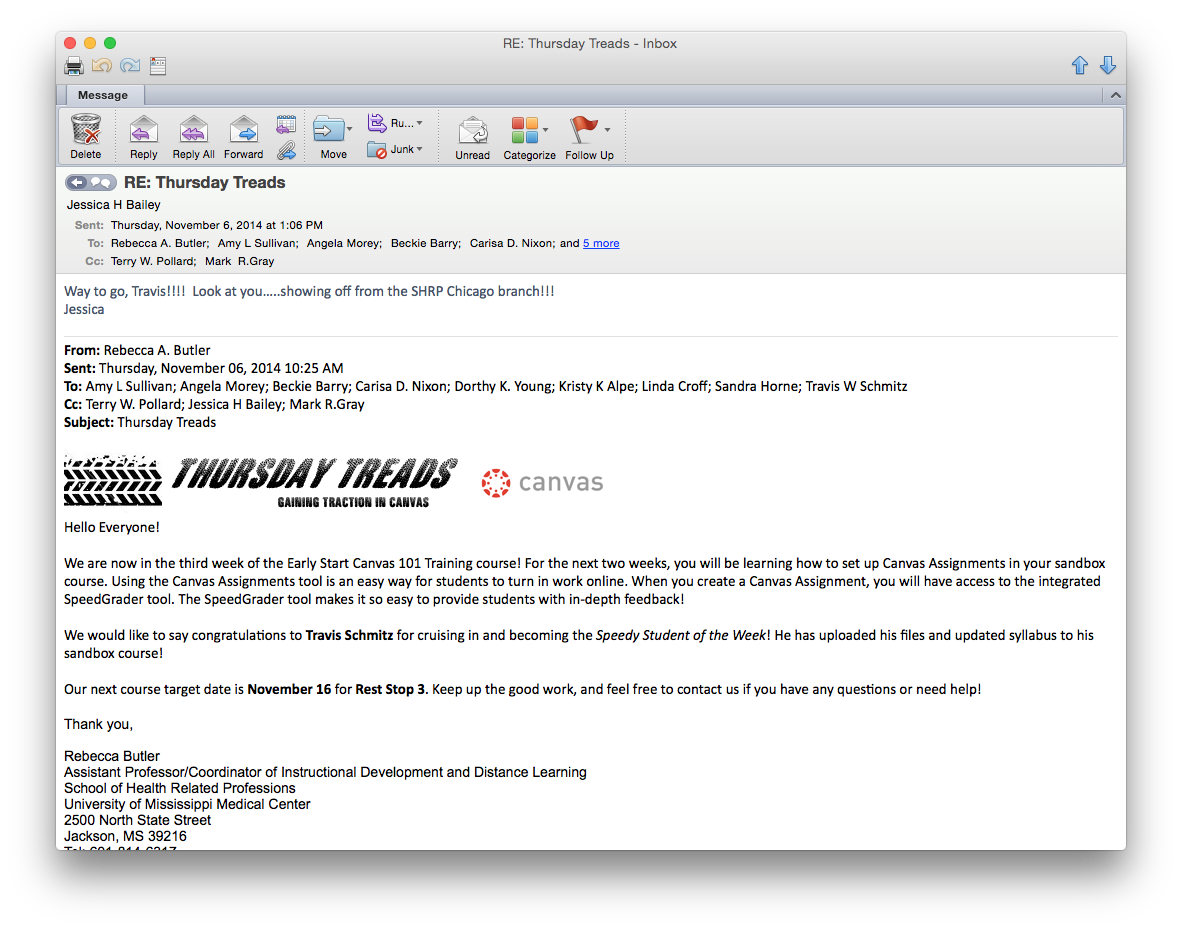 Faculty Encouragement Tip #4
Completion of Canvas 101 leads to QM review process.
First QM Course Review
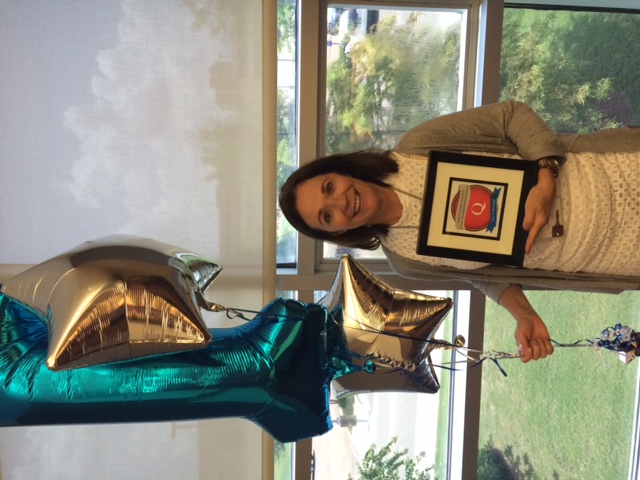 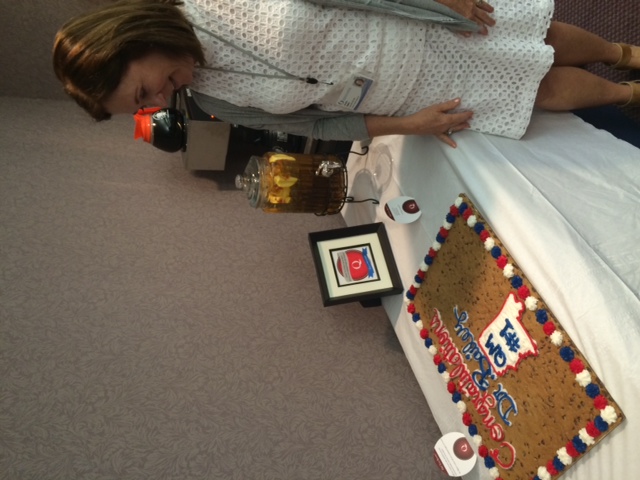 Sources
https://hdwallpapers.cat/faq_hd-wallpapers/
https://www.umc.edu/uploadedImages/UMCedu/Content/Business_Services/Public_Affairs/Image_Galleries/batson2.jpg
http://olemiss.photoshelter.com/gallery-image/Best-of-Ole-Miss/G0000b.1RsitY65o/I0000DZqsRJART3I

https://www.flickr.com/photos/nika/122095014